МБОУ «СОШ №27 с углубленным изучением отдельных предметов» 
Г. Балаково Саратовской области
Техника безопасности
Учителя физической культуры
Дында Светланы Валентиновны
Январь 2013 год
Предупреждение травматизма во время занятий физической культурой
Грамотная организация занятий физическими упражнениями
Функциональная готовность выполнять физические упражнения
Соблюдение режима нагрузок
Исправное оборудование спортивного зала
Соблюдение санитарно-гигиенических требований
Лёгкая атлетика
Техника безопасности (бег)
Соблюдение дисциплины
Форма соответствующая виду спорта
Заниматься на специально оборудованном стадионе
Нельзя
Выполнять бег без команды учителя
Бежать по скользкой беговой дорожке
Толкать впереди бегущего
Резко останавливаться
Приземляться на руки
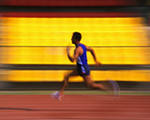 Гимнастика
Правила техники безопасности.
Соблюдение правил поведения и безопасного выполнения упражнений
Исправность гимнастического оборудования
Нарушение правил
Неправильная расстановка снарядов, размещение занимающихся
Отсутствие гимнастических матов, страховки
Излишний шум, небрежное выполнение упражнений
Пренебрежение разминкой
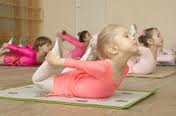 Подвижные игры
Техника безопасности при проведении игр
Соответствующая игровая спортивная форма
Строгая дисциплина
Интенсивная разминка
Проверка игровой площадки, инвентаря
Опробование отскока мяча
Нельзя
Бить по рукам,толкать в спину, делать подножки
Уметь
Избегать столкновений, изменить скорость,  применить «финт»
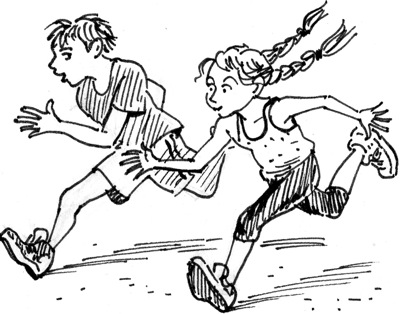 Плавание
Требования безопасности
 Входить в воду и выходить по команде инструктора
Запрещается
Нырять, заплывать за ограждения, висеть на дорожках;
Брызгать в лицо
Погружаться на дно
Громко кричать
Толкаться
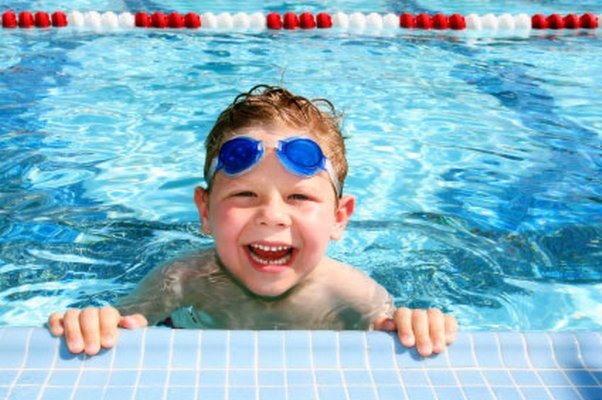